Основные способы оценивания ключевых компетенций учащихся
Садыкова З.Ф.,
методист ИМО УО г.Казани
Метапредметные требования к результатам  освоения основной образовательной программы  основного общего образования
освоенные обучающимися межпредметные понятия и УУД (регулятивные, познавательные, коммуникативные), способность  их использования в учебной, познавательной и социальной практике, самостоятельность планирования и осуществления учебной деятельности и организации учебного сотрудничества с педагогами и сверстниками, построение индивидуальной образовательной траектории.
Типология ключевых компетенций (А.В. Хуторской):
– ценностно-смысловые; 
– общекультурные;
 - учебно-познавательные;
 – информационные и коммуникативные;
 – социально-трудовые;
 – компетенции личностного самосовершенствования
Метапредметные  результаты (ФГОС )
Готовность и 
способность 
к сотрудничеству
 в образовательной
 деятельности
Готовность 
к социальному
 самоопределению
 на основе постановки 
целей и построения 
жизненных планов 
в различных сферах 
деятельности
Сформированность 
умений
 осознанной 
саморегуляции
 в образовательной 
деятельности 
определять 
приоритеты целей 
с учетом ценностей
 и жизненных планов
Навыки исследовательской
 и проектной 
деятельности, адекватное 
представление результатов 
исследования
Готовность и 
способность к 
информационной 
деятельности
Комплексный характер заданий
Задания, связанные 
с современной 
действительностью
Задания,
 связанные с 
разными учебными 
предметами
Задания, связанные 
непосредственно с
 информацией текста
Задания, связанные
 с личным опытом 
школьника
Способы оценивания ключевых компетенций учащихся:
компетентностно-ориентированные задания различной модификации ;
компетентностно-ориентированные тестовые задания различной модификации ;
 портфолио;
-модульно-рейтинговая система оценивания
Компетентностно-ориентированные задания (КОЗы)
Цель:
Формирование ключевых компетенций, направленных на умение применять полученные знания в различных жизненных ситуациях.
Показатели :
-контекст, жизненность тематики заданий;
-деятельностный компонент, определены виды деятельности на проверку которых направлено задание
Из чего состоят КОЗы
-стимул;
-задачная формулировка;
-источник информации;
-бланк для выполнения;
-инструмент оценивания
Требования к структуре заданий:
определение аспектов формируемой (оцениваемой) компетенции;
формулировка задания на основе выбранного аспекта компетенции, обозначение проблемы;
создание ключей, модельных ответов, шкал;
указание на формы и виды деятельности по решению проблемы (что должен сделать ученик, чтобы решить задачу);
информация или ссылки на необходимую информацию для решения проблемы;
форма предъявления результатов
Уровни построения КОЗ
-актуализация имеющихся знаний и способов деятельности;
-необходимость применения знаний и способов деятельности в субъективно новой для учащегося ситуации;
-трансформация известного и открытие нового в процессе анализа, синтеза, моделирования, оценки;
-действия в творческой ситуации
Для компетентностной задачи характерны следующие признаки
Имитация жизненной ситуации;
Обучающий характер, адаптация к возрастному уровню учащихся;
Выход за рамки одной образовательной области;
Наличие заметно большего, по сравнению с обычными учебными задачами, набора данных, среди которых могут быть и лишние;
Часть необходимых данных отсутствует; предполагается, что учащиеся должны самостоятельно найти их в справочной литературе
Примеры компетентностно-ориентированных заданий
создание кроссворда по теме, курсу(наглядное, схематическое)
создание кластера по определённой теме, проблеме;
создание концептуальных схем, таблиц;
разработка тестовых заданий по алгоритму;
разработка ситуативных задач;
написание статей, очерков, эссе,сочинений,рефератов, курсовых и т.д.;  
создание компьютерных презентаций по теме, проблеме;
 подготовка доклада;
выполнение мини проектов, проведения исследований и т.д.
Концептуальная таблица «КОЗ»
Концептуальная таблица «КОЗ»
Структурная модель ситуационных задач:
названия задания;
личностно значимый познавательный вопрос;
информация по данному вопросу, представленная в разнообразном виде( текст, таблица, график, статистические данные и т.д.);
задания на работу с информацией
Практические задачи:
Цель:
  Разрешение конкретной жизненной ситуации
 Структура:
Название задачи;
Преамбула(введение в ситуацию);
Основной текст задачи;
Задание-вопрос или проблема, в разрешении которой заключается решение задачи.
Принципы создания контекстной задачи:
Задание имеет личностную значимость для ученика( рассматриваются проблемы, которые реально могут возникнуть в реальной жизни);
Ситуация, описанная в задании, должна обеспечивать возможность комплексной проверки уровня подготовленности учащегося;
Контекст задачи не должен содержать подсказки, направленной на решение поставленной проблемы;
Задача может иметь несколько вариантов решения, из которых хотя бы одно не отвечает условиям заданной ситуации
Основные направления по созданию компетентностно-ориентированных тестов
Определить какие компетенции будут оцениваться;
Выбрать или разработать компетентностно-ориентированные задания соответствующие выбранным компетенциям;
Определить порядок расположения заданий в тесте;
Определить шкалу оценивания
Требования по составлению портфолио по предмету
Портрет:
 -дата рождения, место рождения, мои личностные качества;
Работы выполненные в ходе обучения предмета
Лист самоанализа:
я испытывал наибольшие затруднения при выполнении...;
 -я считаю, что эти затруднения я испытывал по причине…;
-на мой взгляд, портфолио демонстрирует мой прогресс в учебной деятельности, так как…;
-но я буду более успешен, если буду формировать в себе следующие личностные качества…
Примеры компетентостно-ориентированных заданий по физике
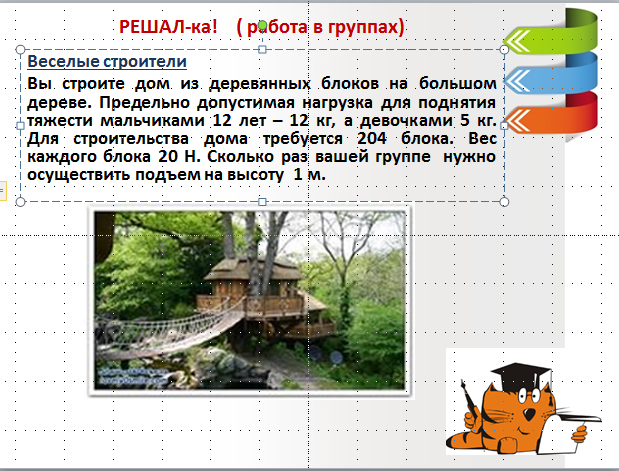 Примеры по математике
Формирование исследовательской компетентности

Телефонная компания предоставляет на выбор три тарифных плана.
 Абонент выбрал наиболее дешевый тарифный план, исходя из предположения, что общая длительность телефонных разговоров составляет 650 минут в месяц. Какую сумму он должен заплатить за месяц, если общая длительность разговоров в этом месяце действительно будет равна 650 минут? Ответ дайте в рублях.
Примеры по математике
5-й класс 
Задание: Дана схема дорог между селами A, B, C, D, M и известны расстояния между ними:AM = 7км, AB = 4км, BC = 9км, CD = 6км, DM = 7км, BM = 5км, BD = 13км, AD = 10км, CM = 11км, AC = 6км. В селе А находится почта. Почтальон должен развозить почту во все села. Необходимо выбрать кратчайший путь для него.
Примеры контекстных задач по химии
Задача 1. Молекулярные массы веществ
 Установлено, что крапива увеличивает содержание гемоглобина и количество эритроцитов в крови, поэтому она является хорошим “кровоочистительным” средством и чрезвычайно полезна при самых различных заболеваниях крови; используется также для лечения фурункулов, угрей, лишаев и других кожных заболеваний. Гемоглобин содержится в эритроцитах крови. Это красный пигмент (гем), содержащий железо, в сочетании с протеином. Когда кровь проходит через легкие, к атому железа гема C34H32O4N4Fe присоединяется кислород.
        Задание. Вычислите относительную молекулярную массу гема. (Ответ: 616.)
Задача 2. Количество вещества. Молярный объем газа
 Фосфид цинка Zn3P2 весьма ядовит и используется для борьбы с грызунами. Летальная доза для средней серой крысы составляет 20,56 мг, а для мыши - 4,1 мг. 
Вопрос: Какое количество мышей и крыс может погибнуть от 0,16 ммоль фосфида цинка? (Ответ: 10 мышей, 2 крысы.)
Задача 3. Для уничтожения микробов и бактерий можно использовать диоксид серы, его также применяют в качестве консервирующего средства при сушке чернослива и других фруктов. 
Задание: Вычислите, какой объем займёт 1,5 моль диоксида серы (н.у.). (Ответ: V(S02) = 33,6 л.)
Задача 2. «Определение кислотности некоторых пищевых продуктов»
Цель: формирование коммуникативных действий, связанных с умением осуществлять совместную деятельность, с умением слушать и слышать собеседника, понимать возможность разных оснований для оценки одного и того же предмета, учитывать разные мнения и уметь обосновывать собственное. 
Учебная дисциплина: химия
Форма выполнения задания: групповая работа 
Описание задания: учащимся предлагается выполнить задание в группе по теме «Исследование кислотности некоторых пищевых продуктов» 
Задача учащихся – распределить обязанности (выполнение опытов, поиск информации в текстах дополнительной литературы, отчет группы) внутри группы для наиболее оптимального выполнения работы. Оценивание понимания и  полноты представления результатов исследования происходит совместно с классом.
Задание:
Исследуйте на индикаторы действие кислот, входящих в состав пищевых продуктов: яблочный сок, сок лимона, раствор уксусной кислоты, пепси-кола, фанта. Результаты исследования запишите в таблицу.
«Окраска индикаторов в растворах пищевых кислот»
Определите значение кислотности (рН) предложенных растворов при помощи XplorerGLX.Полученные значения занесите  таблицу.«Определение кислотности растворов»
2.
3. Обсудите результаты опытов:
сделайте вывод о соотношении кислотности среды и значения рН.
какой из предложенных растворов наиболее кислотный? Почему?
почему диетологи советуют пить натуральные соки, разбавляя их водой?
целесообразно ли употреблять пепси-колу, фанту?
какое влияние на пищеварительную систему оказывают пепси-кола и фанта?
Критерии оценивания:
продуктивность совместной деятельности;
умение презентовать итог своей работы;
взаимный контроль по ходу выполнения работы;
- взаимопомощь.
Динамика развития метапредметных результатов